LABORATORIO DE QUÍMICA INDUSTRIAL
PRACTICA #2
CAPACIDAD CALORÍFICA Y CALOR DE NEUTRALIZACIÓN
Tipos de reacciones
Reacción Exotérmica
Reacciones en las que se libera energía

Reacción Endotérmica
Reacciones en las que se absorbe energía
Calorimetría
En el laboratorio, los cambios de calor de los proceos físicos y químicos se miden con un calorímetro
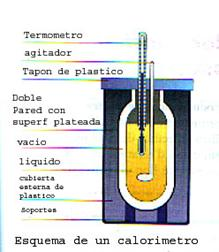 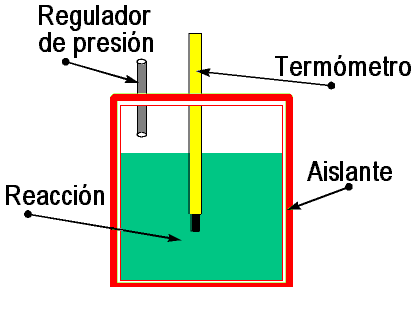 Ley cero de la Termodinámica
Dos sistemas separados en equilibrio térmico con un tercer sistema están en equilibrio entre si.
Calor específico (c)
Es la cantidad de calor que se requiere para elevar 1oC la temperatura de un gramo de sustancia.

Capacidad calorífica (C)
Es la cantidad de calor que se requiere para elevar 1oC la temperatura de una determinada cantidad de sustancia.
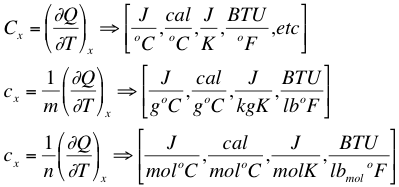 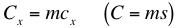 Propiedad extensiva
Propiedad intensiva
Calor específico de algunas sustancias
Convención para Q
Q(-)
sistema
Q(+)
Balance energético
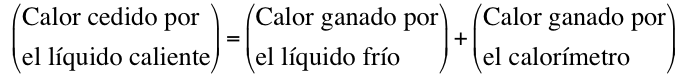 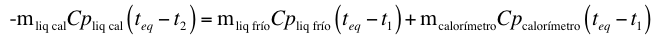 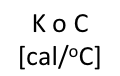 Calorimetría a presión constante
Un dispositivo más sencillo que un calorímetro a volumen constante es un calorímetro a presión constante.
Este dispositivo mide  el efecto del calor de una gran cantidad de reacciones, como neutralizaciones ácido-base y calores de dilución y disolución.
Debido a que la presión es constante, el cambio de calor para el proceso es igual al cambio de entalpía.
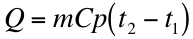 Calor sensible
El término calor de reacción puede aplicarse en forma a general para cualquier proceso químico, pero si se trata de una reacción de neutralización ácido-base, o una combustión los términos correctos son “calor o entalpía de neutralización” y “calor o entalpía de combustión”. (reacciones exotérmicas)
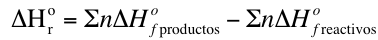 Para nuestra práctica
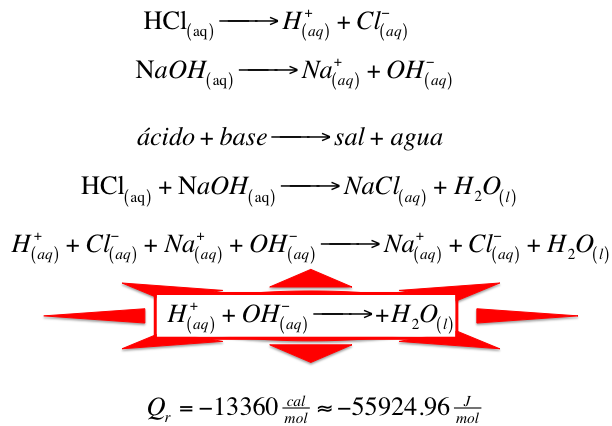 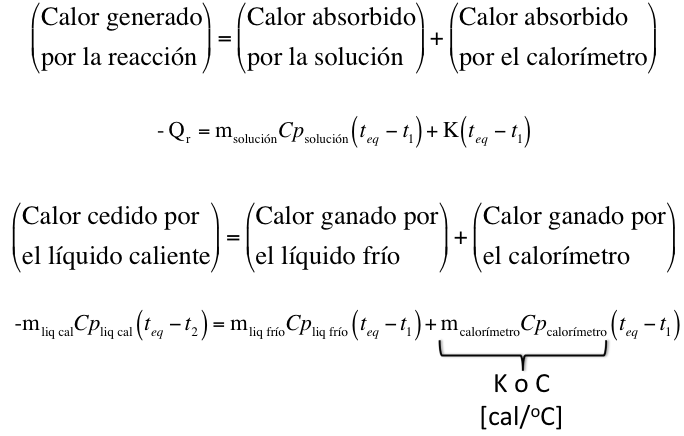